Nombre del EstadoPrimera Reunión/Taller Regional para los Coordinadores Nacionales de Supervisión Continua (NCMC)
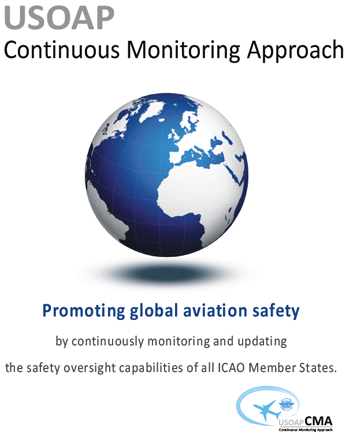 Nombre y apellido/NCMC
1  Y 2 de diciembre de 2016
Agenda

Antecedentes  
Situación actual
Programa de trabajo para completar el Plan de medidas Correctivas (CAP) 
CAP de  cada Estado 
Preguntas
01/12/2016
First NCMC Meeting - ICAO NACC RO
2
Antecedentes

La (auditoria/ICVM) a la vigilancia de la seguridad operacional de (Estado)  se llevó a cabo del XX al XX de (mes) de 20XX, de acuerdo con los procedimientos de auditoria normales obteniendo  una aplicación eficaz de xx.xx%.
01/12/2016
First NCMC Meeting - ICAO NACC RO
3
SITUACIÓN ACTUAL
01/12/2016
First NCMC Meeting - ICAO NACC RO
4
Aplicación eficaz actual (EI):
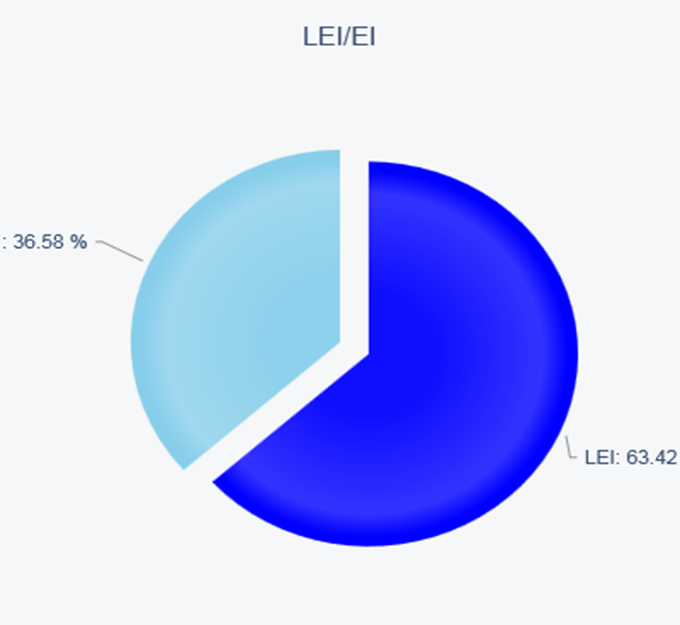 01/12/2016
First NCMC Meeting - ICAO NACC RO
5
Situación de las PQ por área de auditoría
01/12/2016
First NCMC Meeting - ICAO NACC RO
6
Situación de las PQ por elemento crítico (CE)
01/12/2016
First NCMC Meeting - ICAO NACC RO
7
Situación del CAP por área de auditoría
01/12/2016
First NCMC Meeting - ICAO NACC RO
8
Situación del CAP por elemento crítico (CE)
01/12/2016
First NCMC Meeting - ICAO NACC RO
9
Situación de las PQs por subgrupos: LEG
01/12/2016
First NCMC Meeting - ICAO NACC RO
10
Situación de las PQs por subgrupos: ORG
01/12/2016
First NCMC Meeting - ICAO NACC RO
11
Situación de las PQs por subgrupos: PEL
01/12/2016
First NCMC Meeting - ICAO NACC RO
12
Situación de las PQs por subgrupos: OPS
01/12/2016
First NCMC Meeting - ICAO NACC RO
13
Situación de las PQ por subgrupos: AIR
01/12/2016
First NCMC Meeting - ICAO NACC RO
14
Situación de las PQ por subgrupos: AIG
01/12/2016
First NCMC Meeting - ICAO NACC RO
15
Situación de las PQ por subgrupos: ANS
01/12/2016
First NCMC Meeting - ICAO NACC RO
16
Situación de las PQ por subgrupos: AGA
01/12/2016
First NCMC Meeting - ICAO NACC RO
17
PROGRAMA DE TRABAJO PARA COMPLETAR EL CAP
01/12/2016
First NCMC Meeting - ICAO NACC RO
18
[Speaker Notes: Nota: ANS la calidad de ans, estructura de vigilancia de ANS, relación de apapta, una realidad de mal enfocados , solicitud del credito extraordinario, haciendo un trabajo de reengenieria, ni tengo la vigilancia y la calidad del cervicio que doy pero es efectivo la calidad del servicio
Cambiar la mentalidad del mef referente a la autoridad en este momento hemos preoparados con numeros la producción, y puedan entenre mayor presupuesto de capacitación, en el proyecto de ley en el fortalecimiento del ISFPA, y la responsabilidad de vigilar en todas las areas operativas el programas de las capacitaciones]
GRUPO INTERDISCIPLINARIO DEDICADO EXCLUSIVAMENTE AL SEGUIMIENTO Y EJECUCIÓN DEL PLAN DE MEDIDAS CORRECTIVAS (CAP)
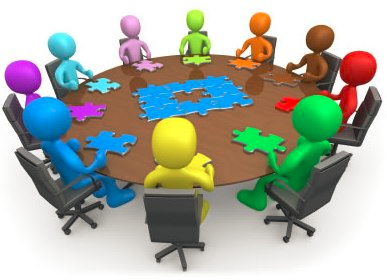 01/12/2016
First NCMC Meeting - ICAO NACC RO
19
[Speaker Notes: Nota: ANS la calidad de ans, estructura de vigilancia de ANS, relación de apapta, una realidad de mal enfocados , solicitud del credito extraordinario, haciendo un trabajo de reengenieria, ni tengo la vigilancia y la calidad del cervicio que doy pero es efectivo la calidad del servicio
Cambiar la mentalidad del mef referente a la autoridad en este momento hemos preoparados con numeros la producción, y puedan entenre mayor presupuesto de capacitación, en el proyecto de ley en el fortalecimiento del ISFPA, y la responsabilidad de vigilar en todas las areas operativas el programas de las capacitaciones]
PLAN DE MEDIDAS CORRECTIVAS
LEGISLACIÓN
01/12/2016
First NCMC Meeting - ICAO NACC RO
20
PLAN DE MEDIDAS CORRECTIVAS
ORGANIZACIÓN
01/12/2016
First NCMC Meeting - ICAO NACC RO
21
[Speaker Notes: que no  solo contenga los reglamentos para la obtención del certificado de explotador de servicios aéreos (AOC) sino también textos de orientación, tales como folletos, ejemplares impresos, etc. (paquete de información estándar) para las enmiendas de AOC; las enmiendas de especificaciones relativas a las operaciones; las autorizaciones o  limitaciones; las solicitudes de AOC; y las autorizaciones de mercancías peligrosas 


Matriz de calculo por cada area auditada]
PLAN DE MEDIDAS CORRECTIVAS
PEL (LICENCIAS)
Actualización de manuales de PEL
01/12/2016
First NCMC Meeting - ICAO NACC RO
22
PLAN DE MEDIDAS CORRECTIVAS
OPS (OPERACIONES)
Actualización de los manuales de  OPS
01/12/2016
First NCMC Meeting - ICAO NACC RO
23
PLAN DE MEDIDAS CORRECTIVAS
Aire (AERONAVEGABILIDAD)
Actualización de manuales de Aire
01/12/2016
First NCMC Meeting - ICAO NACC RO
24
PLAN DE MEDIDAS CORRECTIVAS
AIG (INVESTIGACIÓN DE ACCIDENTES)
Actualización de manuales  AIG
01/12/2016
First NCMC Meeting - ICAO NACC RO
25
PLAN DE MEDIDAS CORRECTIVAS
ANS (VIGILANCIA DE LOS SERVICIOS DE NAVEGACIÓN  AÉREA
Desarrollo del manual de ANS
01/12/2016
First NCMC Meeting - ICAO NACC RO
26
PLAN DE MEDIDAS CORRECTIVAS
AGA (AERODROMOS)
Certificación de los aeropuertos internacionales de xxx.
Desarrollo de los manuales de AGA que incluyan:
01/12/2016
First NCMC Meeting - ICAO NACC RO
27
¿Preguntas?
01/12/2016
First NCMC Meeting - ICAO NACC RO
28
01/12/2016
First NCMC Meeting - ICAO NACC RO
29